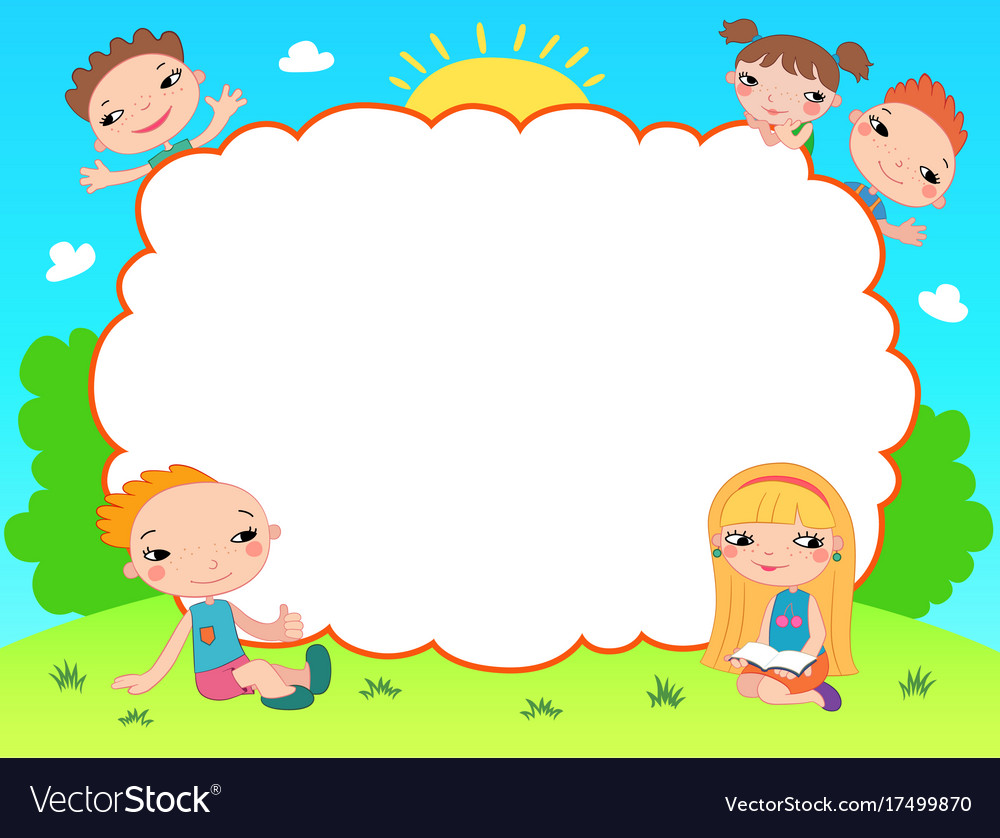 Bài 5: Mấy và mấy(tiết 3)
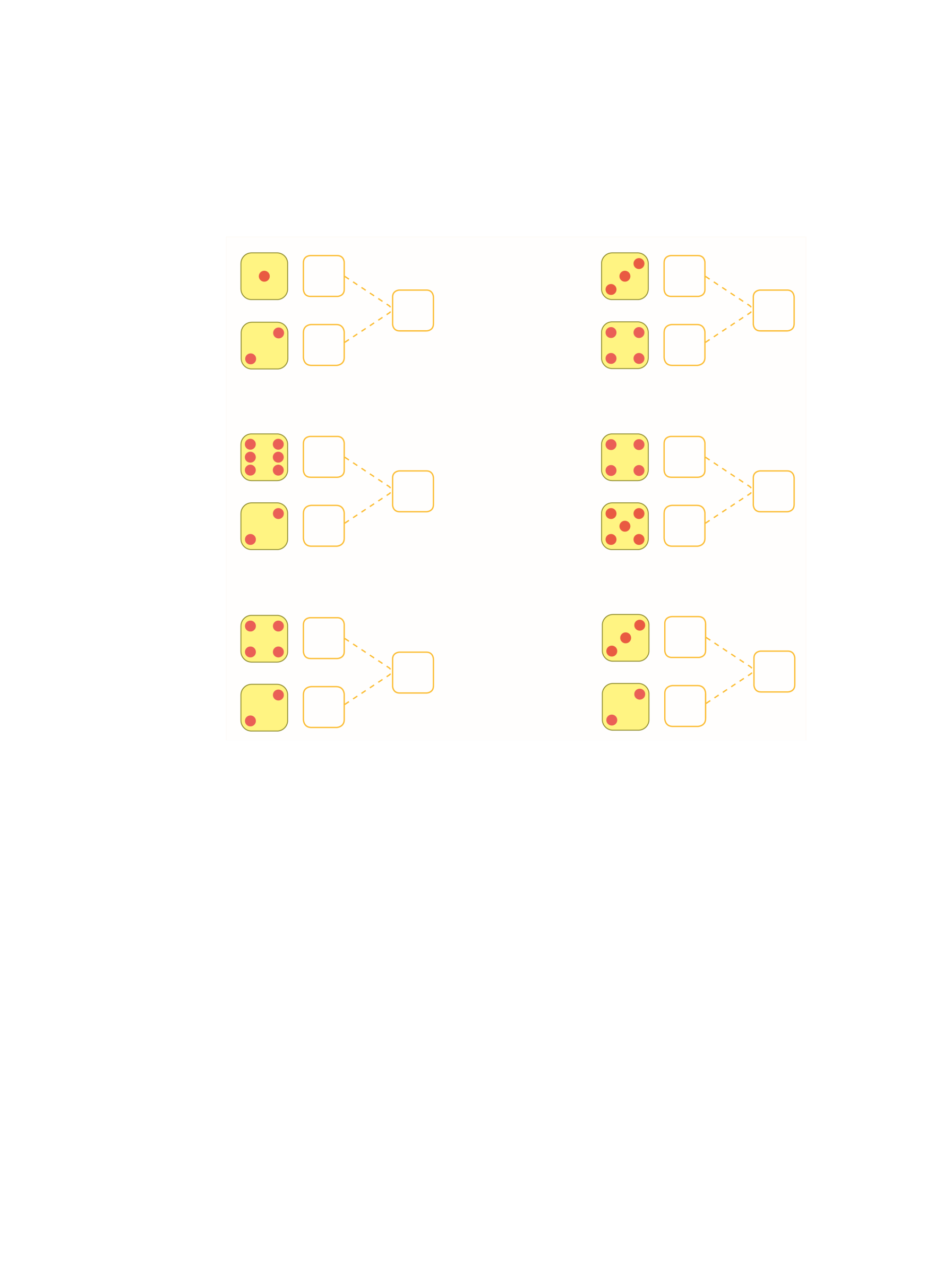 ?
1
3
?
?
2
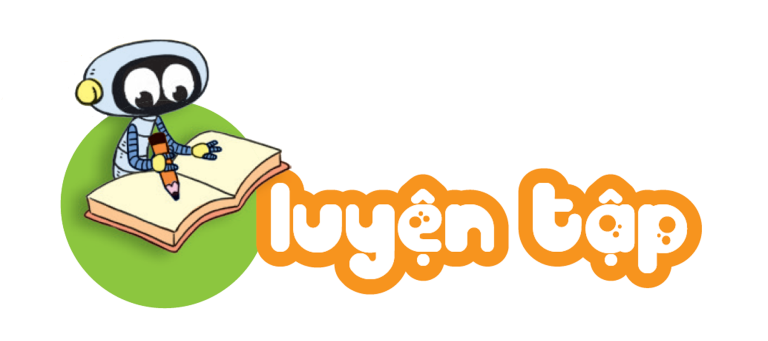 ?
?
?
?
1. Số ?
?
?
?
?
?
?
?
?
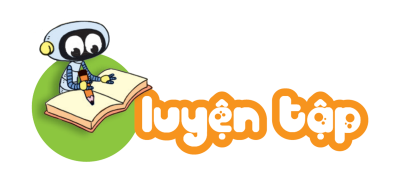 Hãy cùng mình điền số vào chỗ trống nhé.
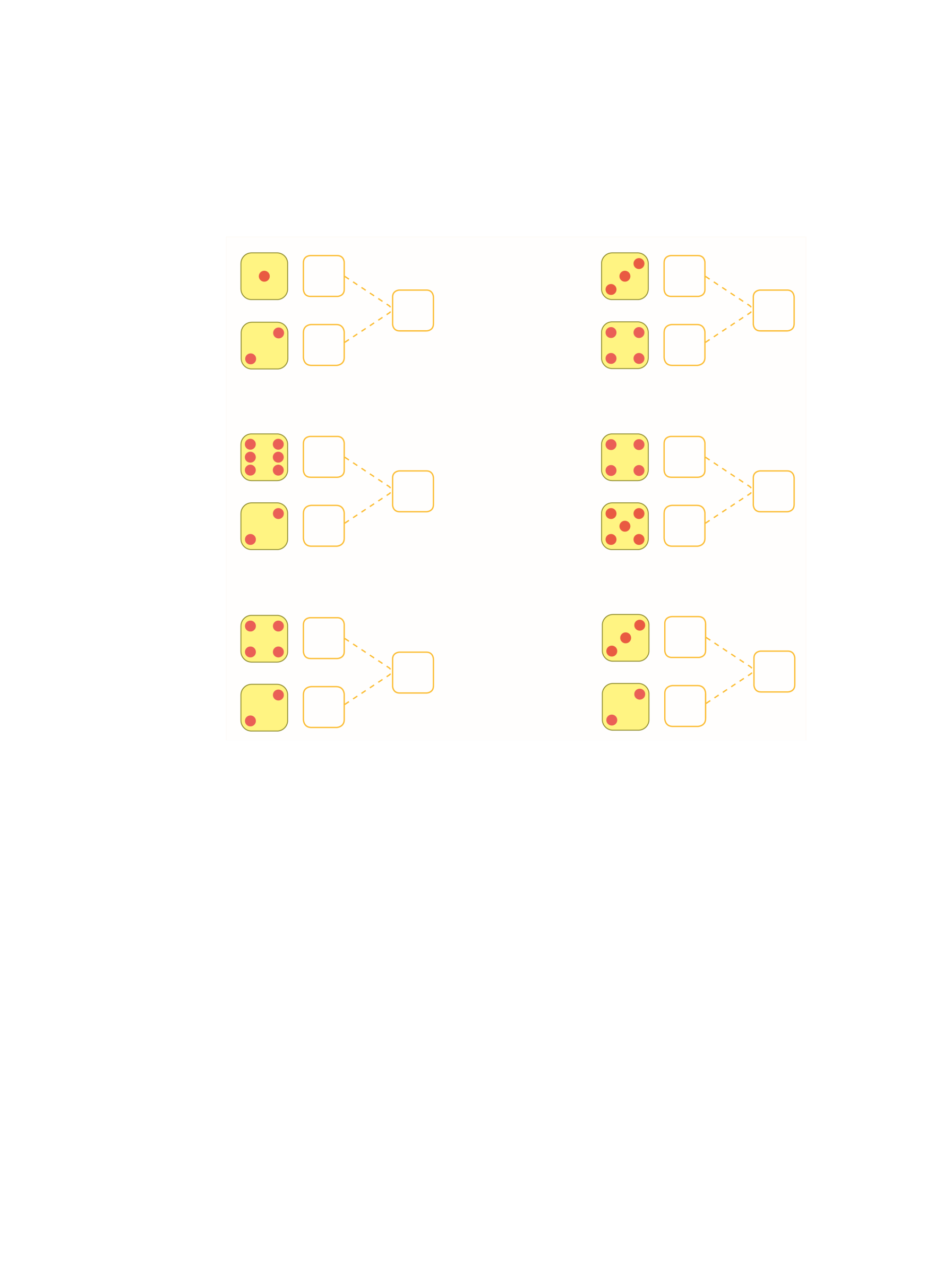 ?
1
?
3
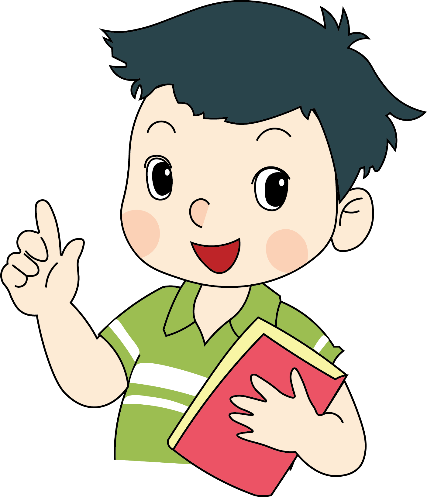 ?
2
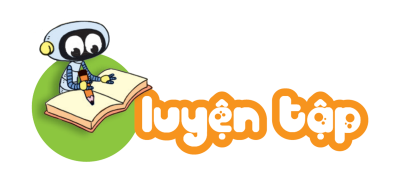 Hãy cùng mình điền số vào chỗ trống nhé.
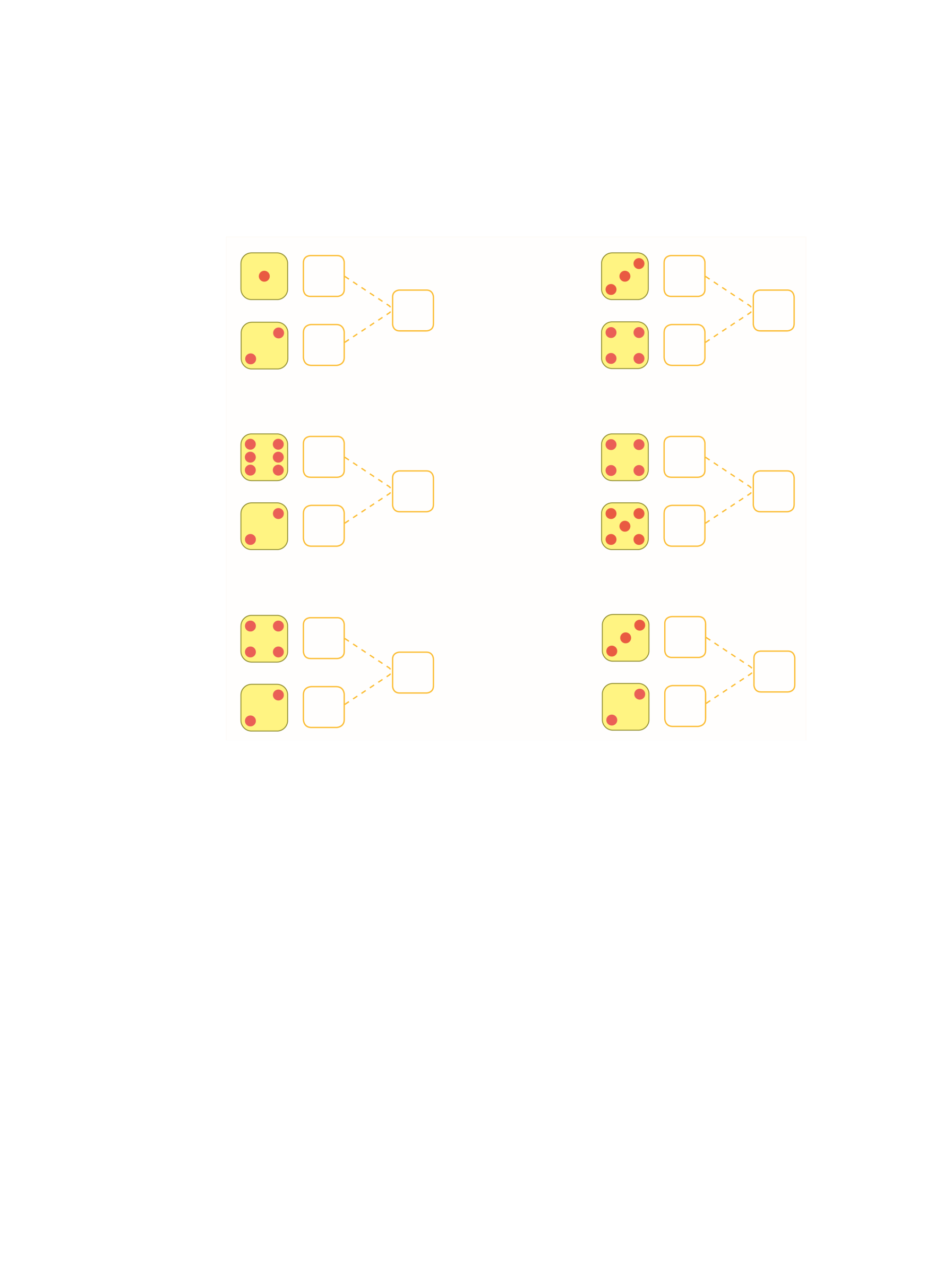 ?
3
?
7
?
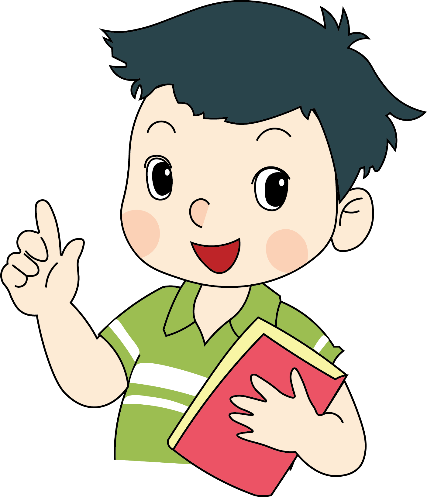 4
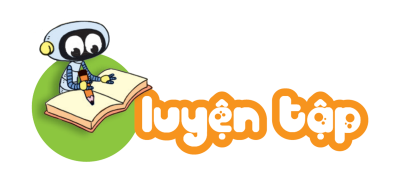 Hãy cùng mình điền số vào chỗ trống nhé.
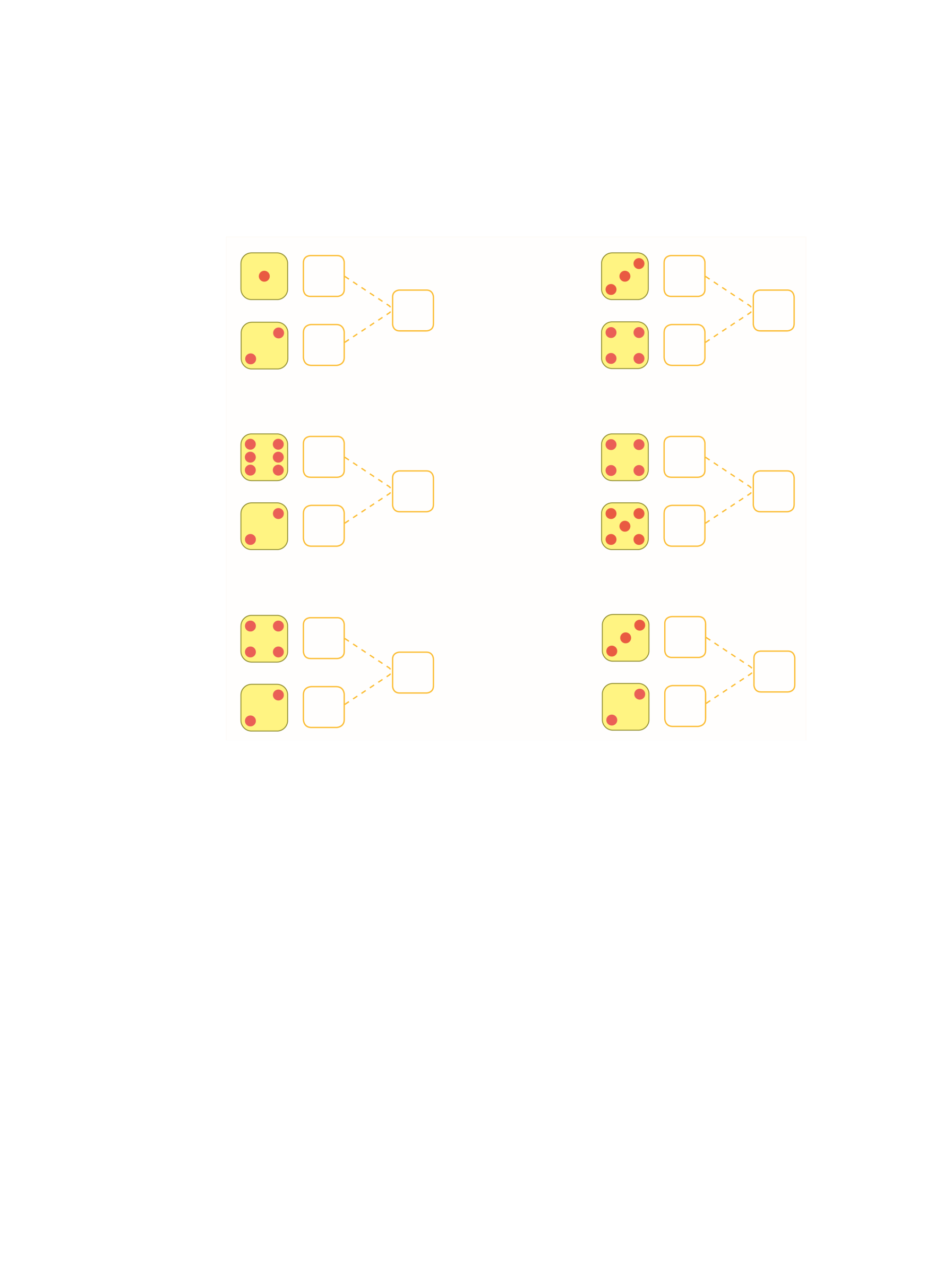 ?
6
?
8
?
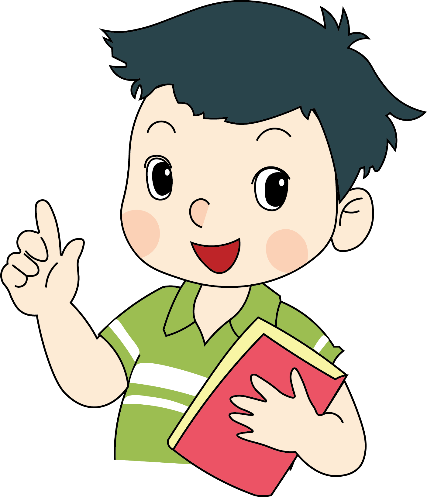 2
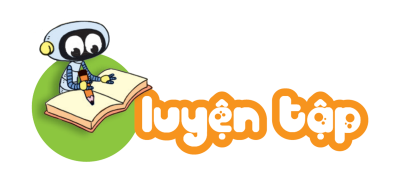 Hãy cùng mình điền số vào chỗ trống nhé.
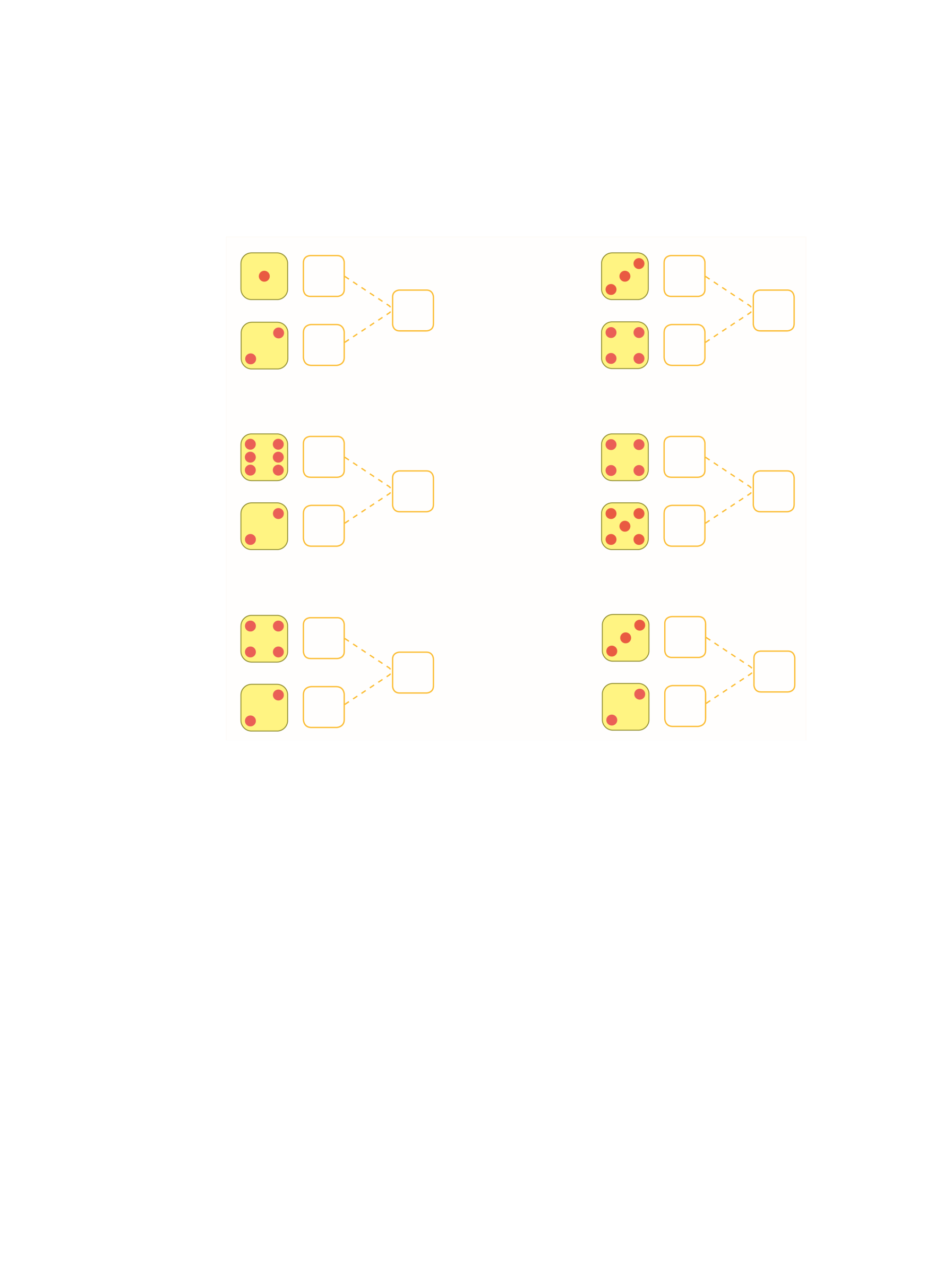 ?
4
?
9
?
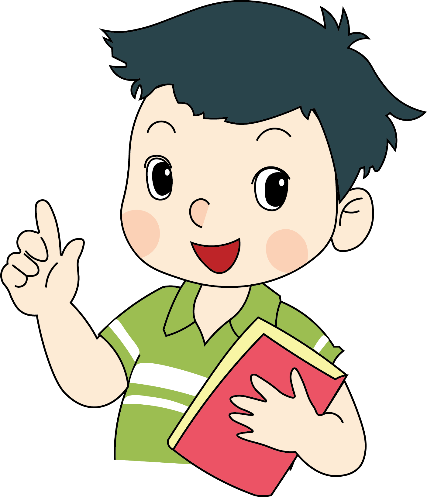 5
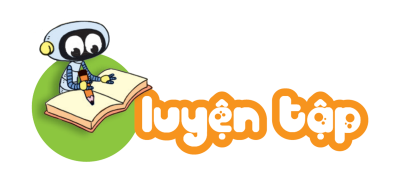 Hãy cùng mình điền số vào chỗ trống nhé.
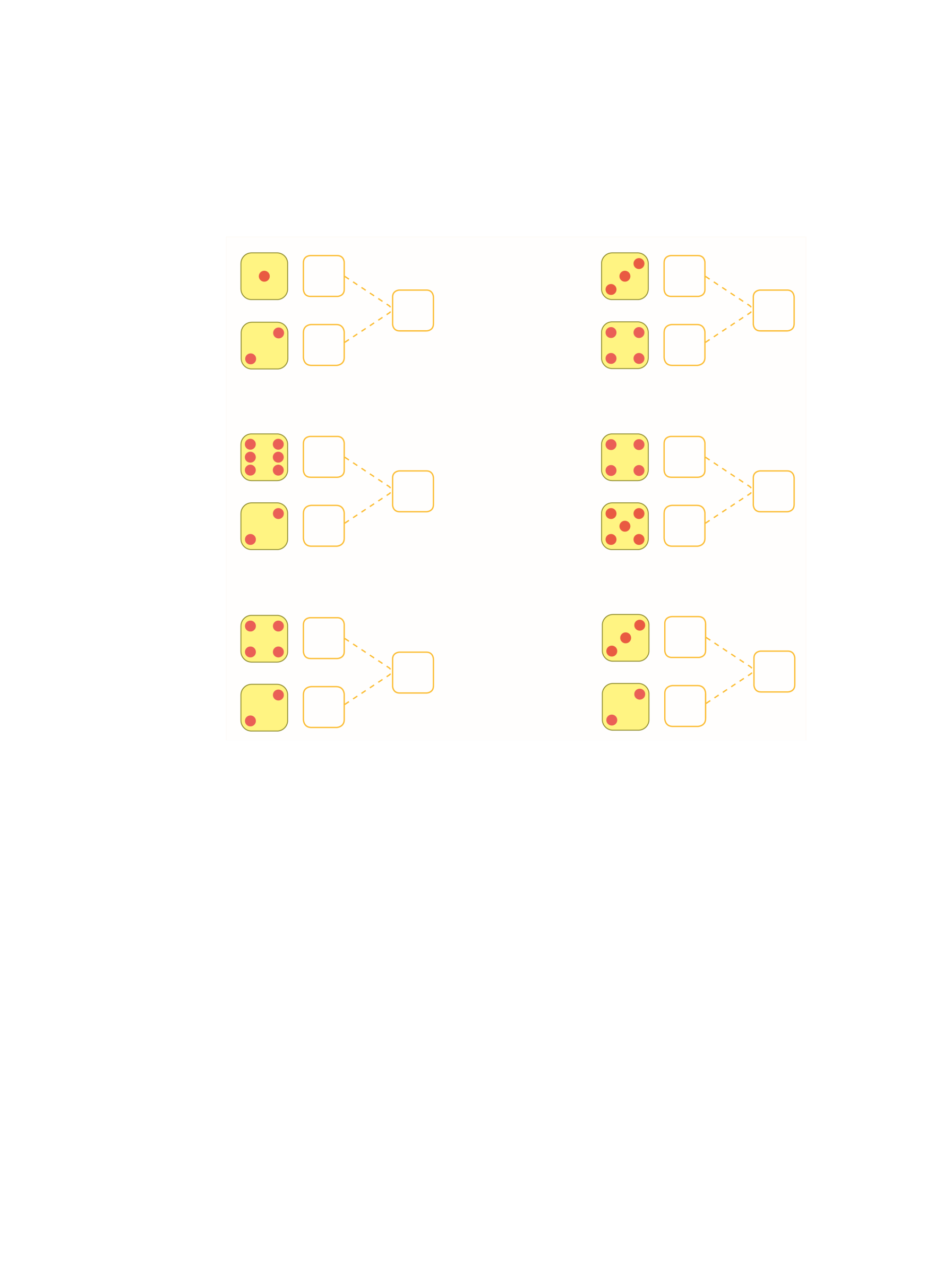 4
6
2
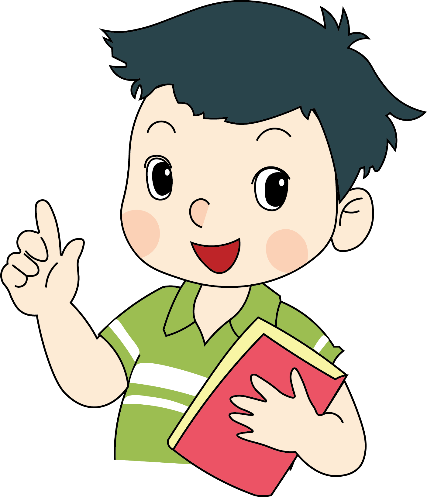 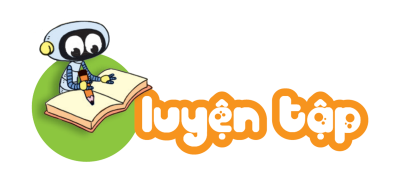 Hãy cùng mình điền số vào chỗ trống nhé.
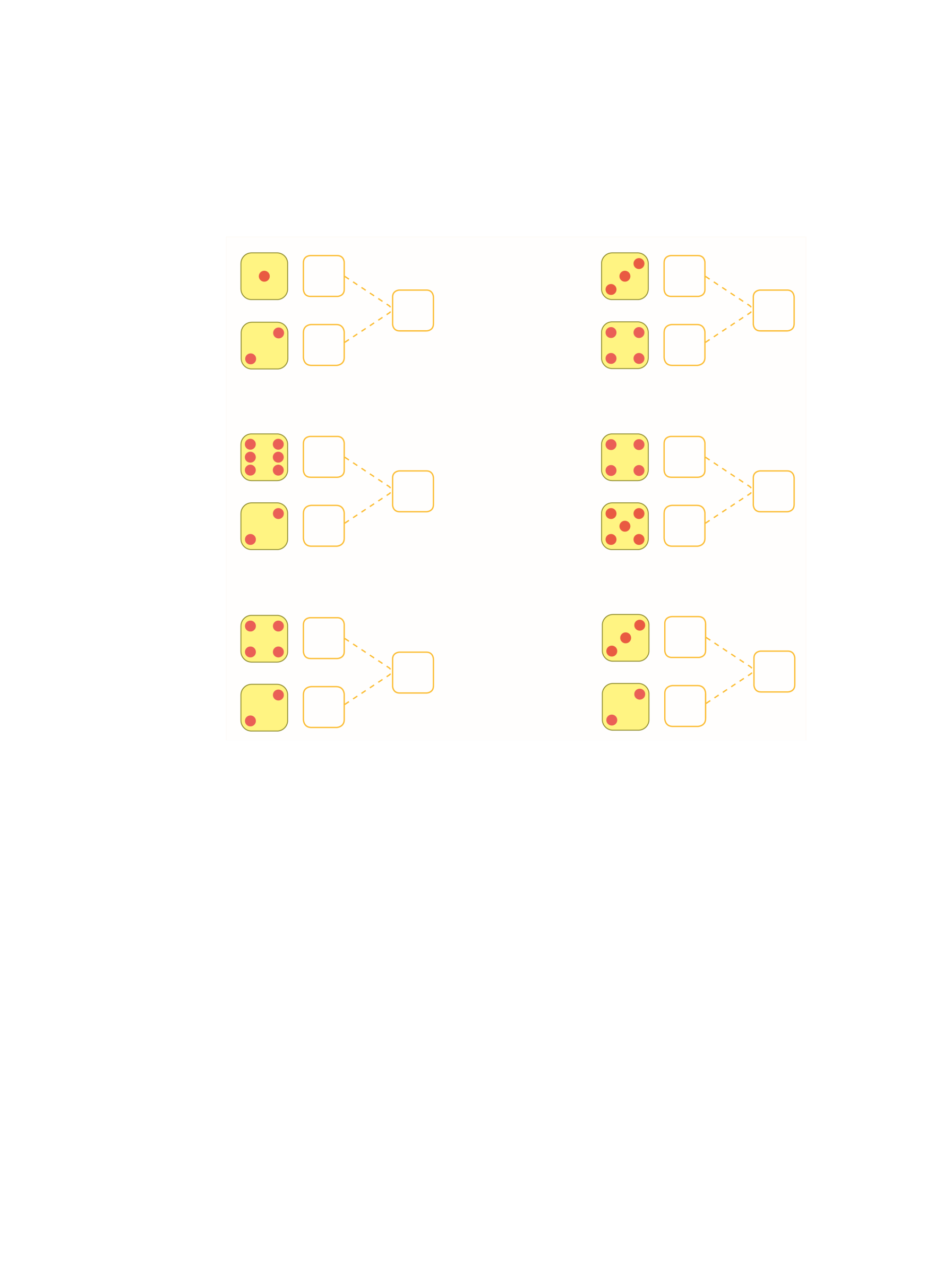 3
5
2
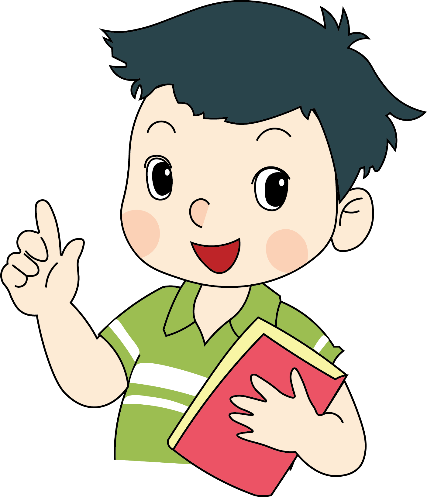 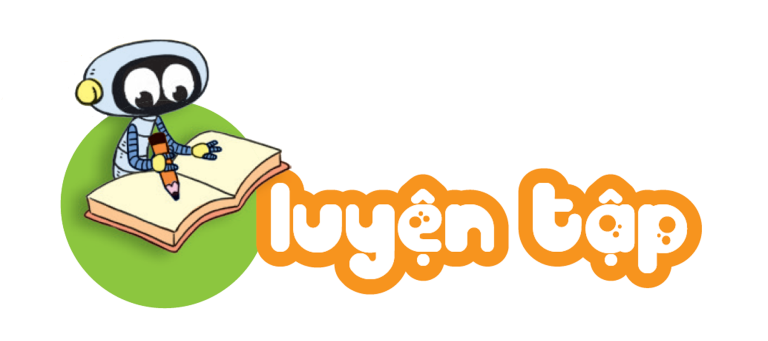 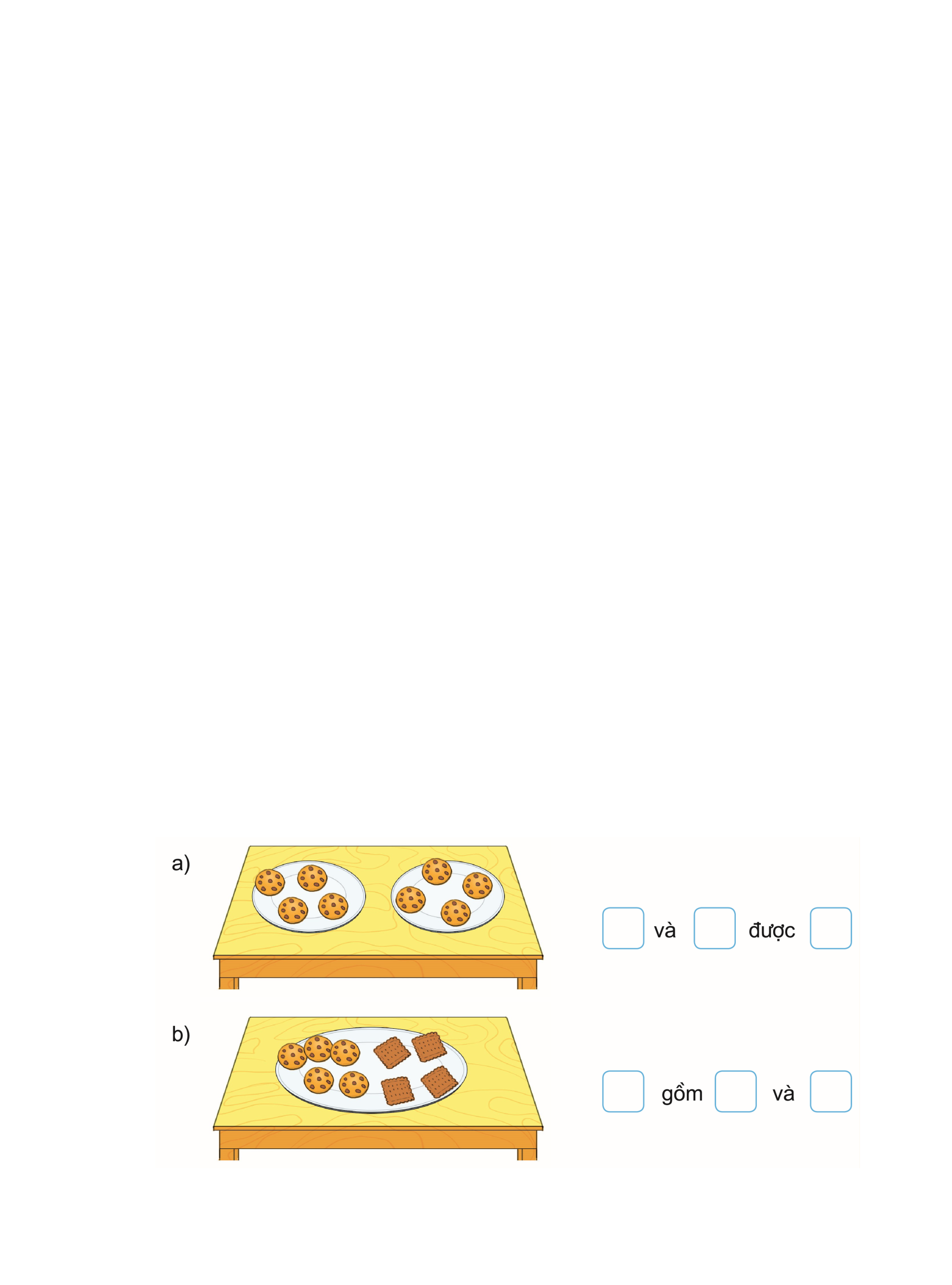 ?
?
2. Số ?
?
?
?
?
a)
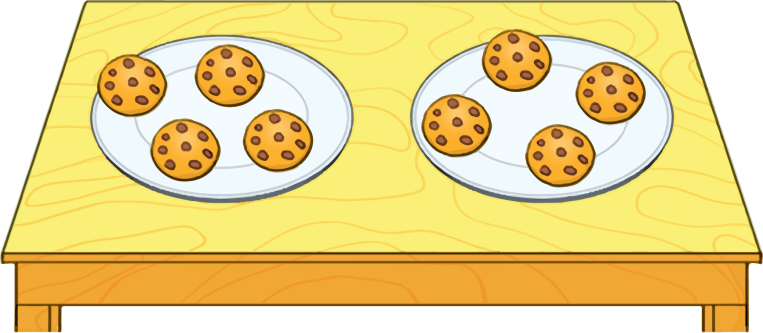 gồm
và
?
8
?
4
?
4
b)
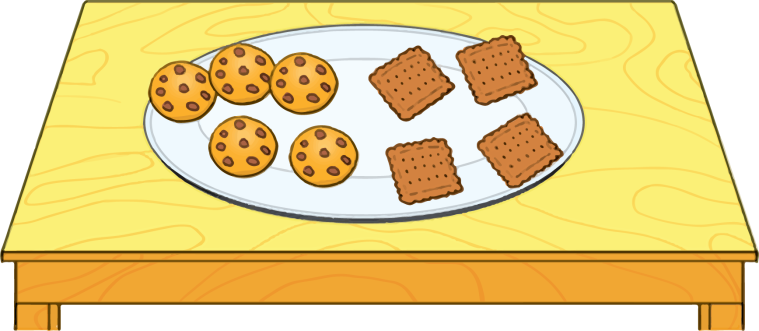 gồm
và
?
9
?
5
?
4
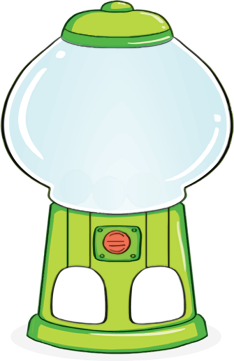 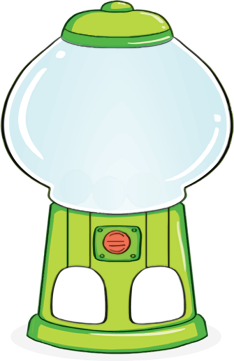 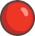 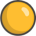 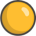 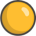 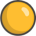 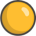 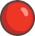 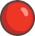 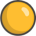 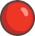 ?
?
?
?
2
?
?
?
?
1
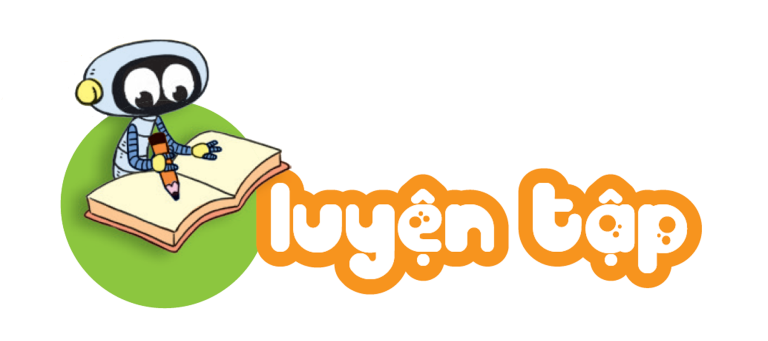 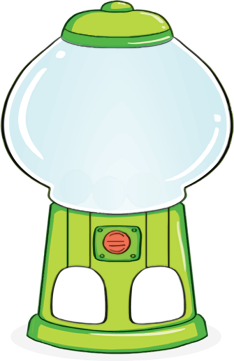 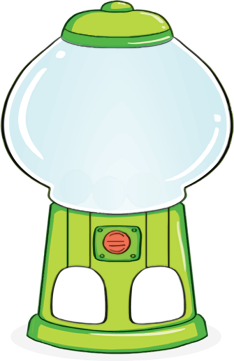 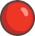 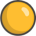 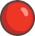 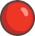 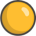 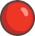 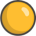 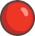 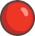 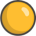 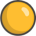 3. Số ?
?
?
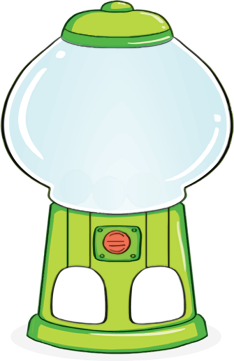 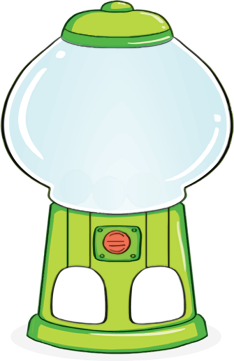 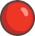 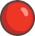 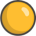 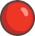 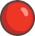 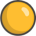 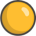 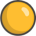 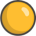 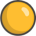 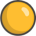 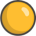 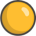 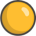 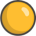 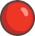 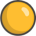 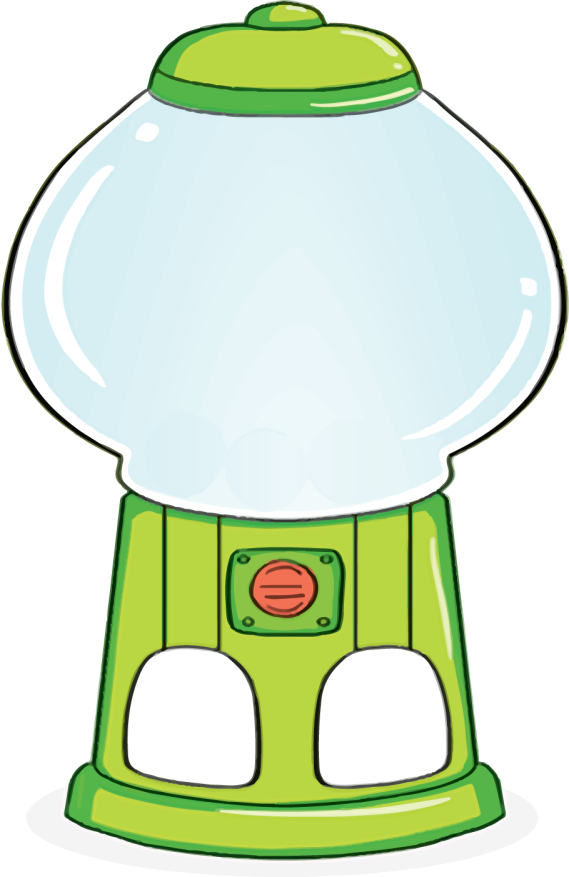 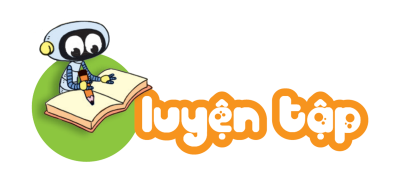 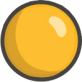 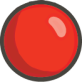 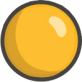 Đố các bạn có bao nhiêu viên kẹo màu vàng, bao nhiêu viên kẹo màu đỏ trong hình?
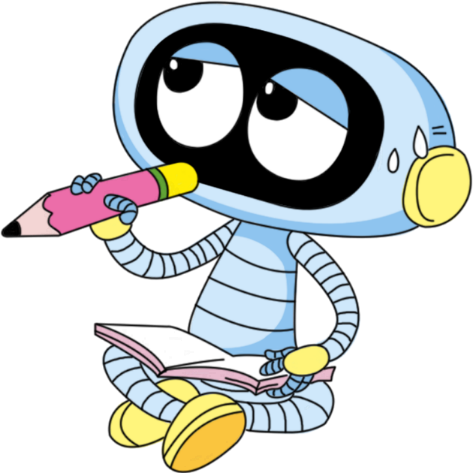 ?
2
?
1
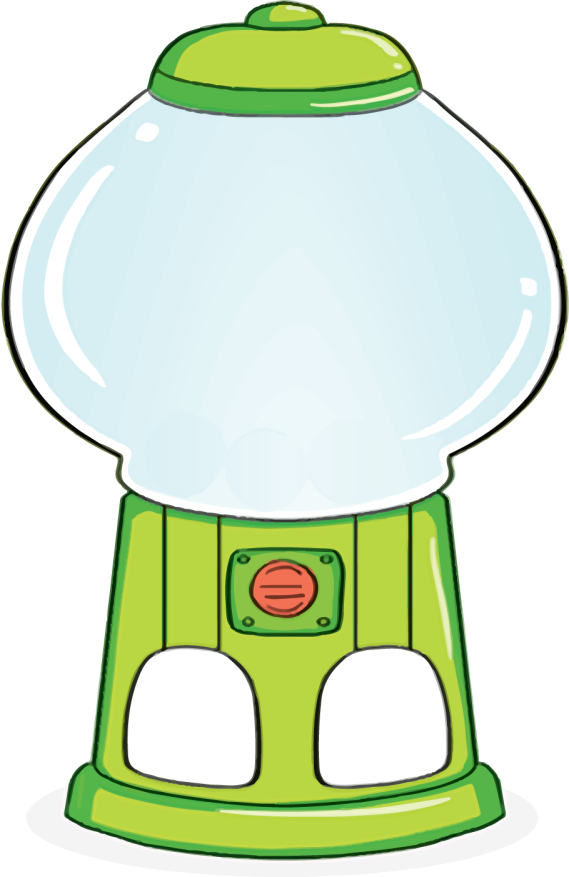 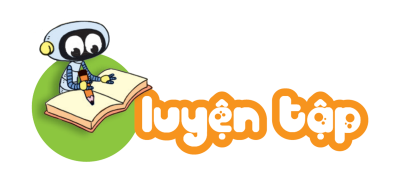 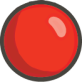 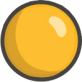 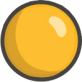 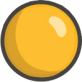 Đố các bạn có bao nhiêu viên kẹo màu vàng, bao nhiêu viên kẹo màu đỏ trong hình?
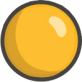 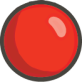 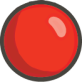 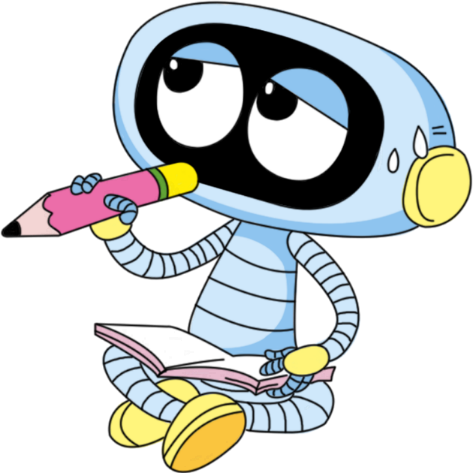 4
?
?
3
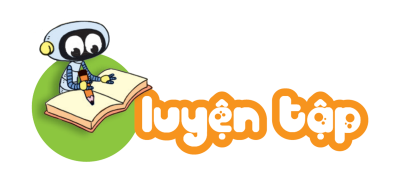 Đố các bạn có bao nhiêu viên kẹo màu vàng, bao nhiêu viên kẹo màu đỏ trong hình?
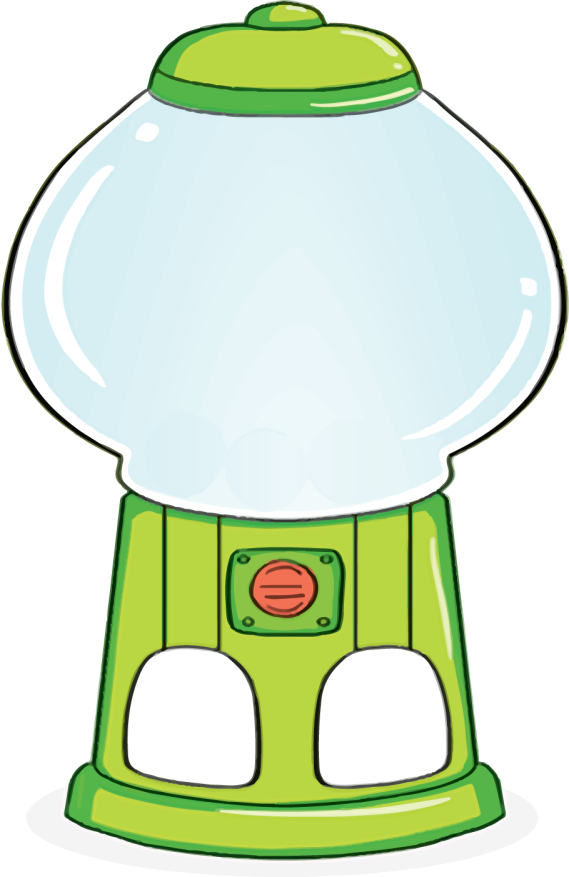 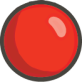 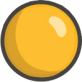 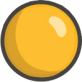 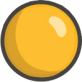 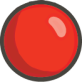 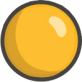 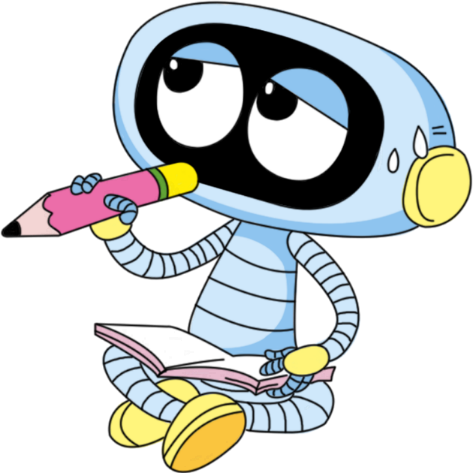 ?
2
?
4
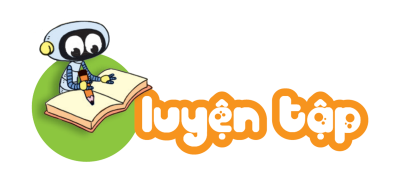 Đố các bạn có bao nhiêu viên kẹo màu vàng, bao nhiêu viên kẹo màu đỏ trong hình?
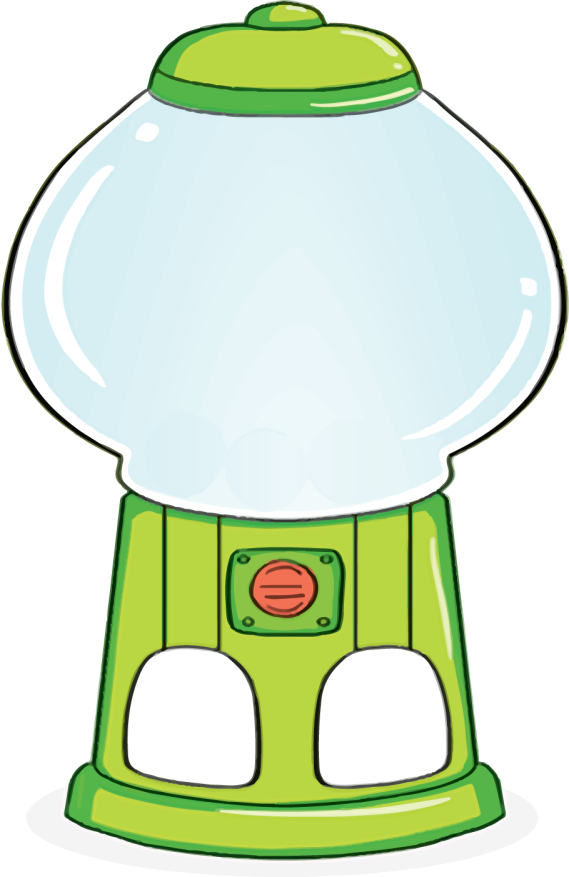 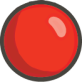 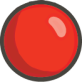 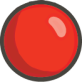 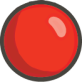 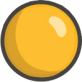 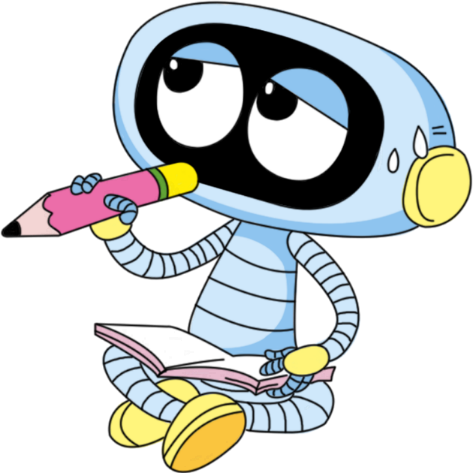 4
?
1
?
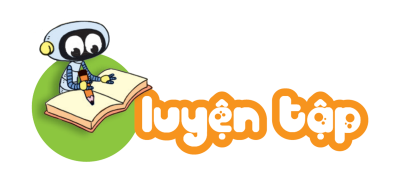 Đố các bạn có bao nhiêu viên kẹo màu vàng, bao nhiêu viên kẹo màu đỏ trong hình?
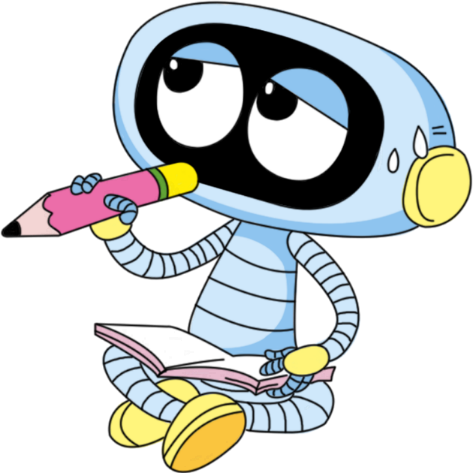 5
?
?
3
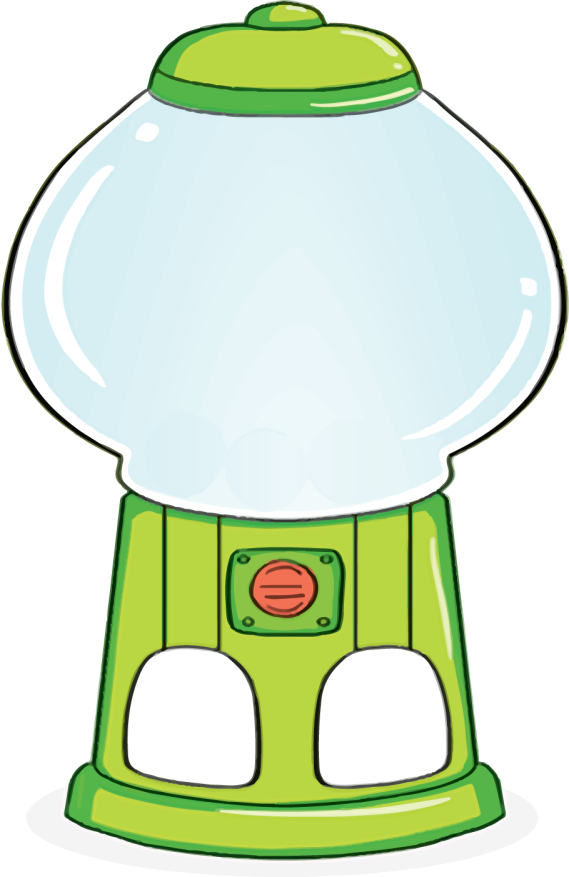 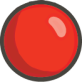 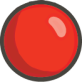 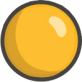 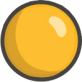 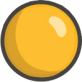 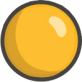 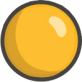 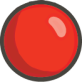 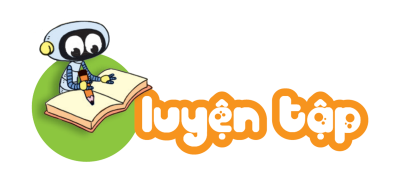 Đố các bạn có bao nhiêu viên kẹo màu vàng, bao nhiêu viên kẹo màu đỏ trong hình?
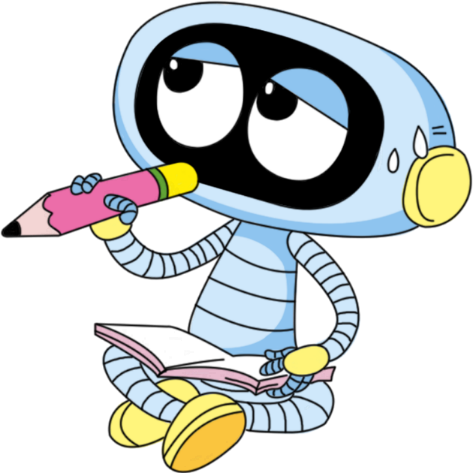 ?
7
?
2
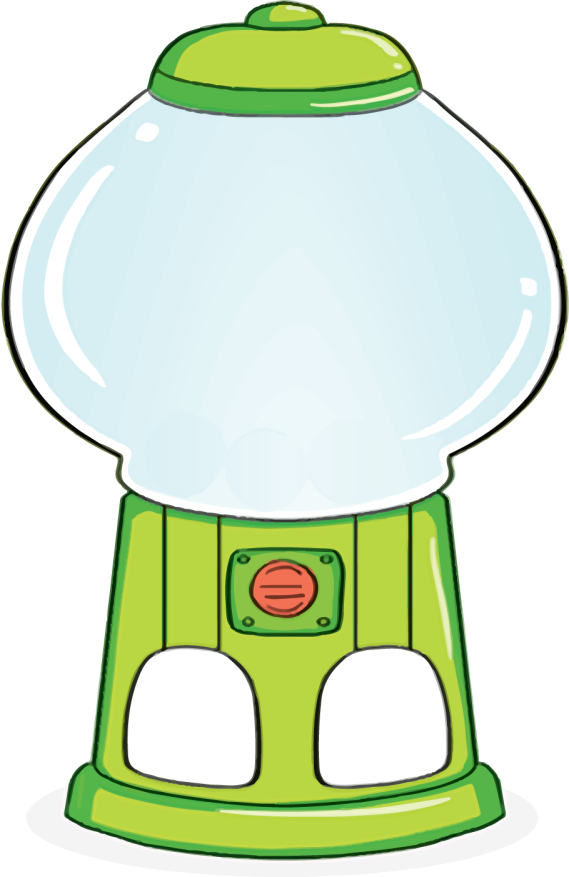 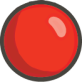 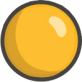 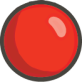 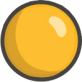 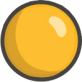 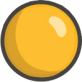 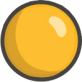 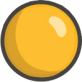 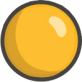 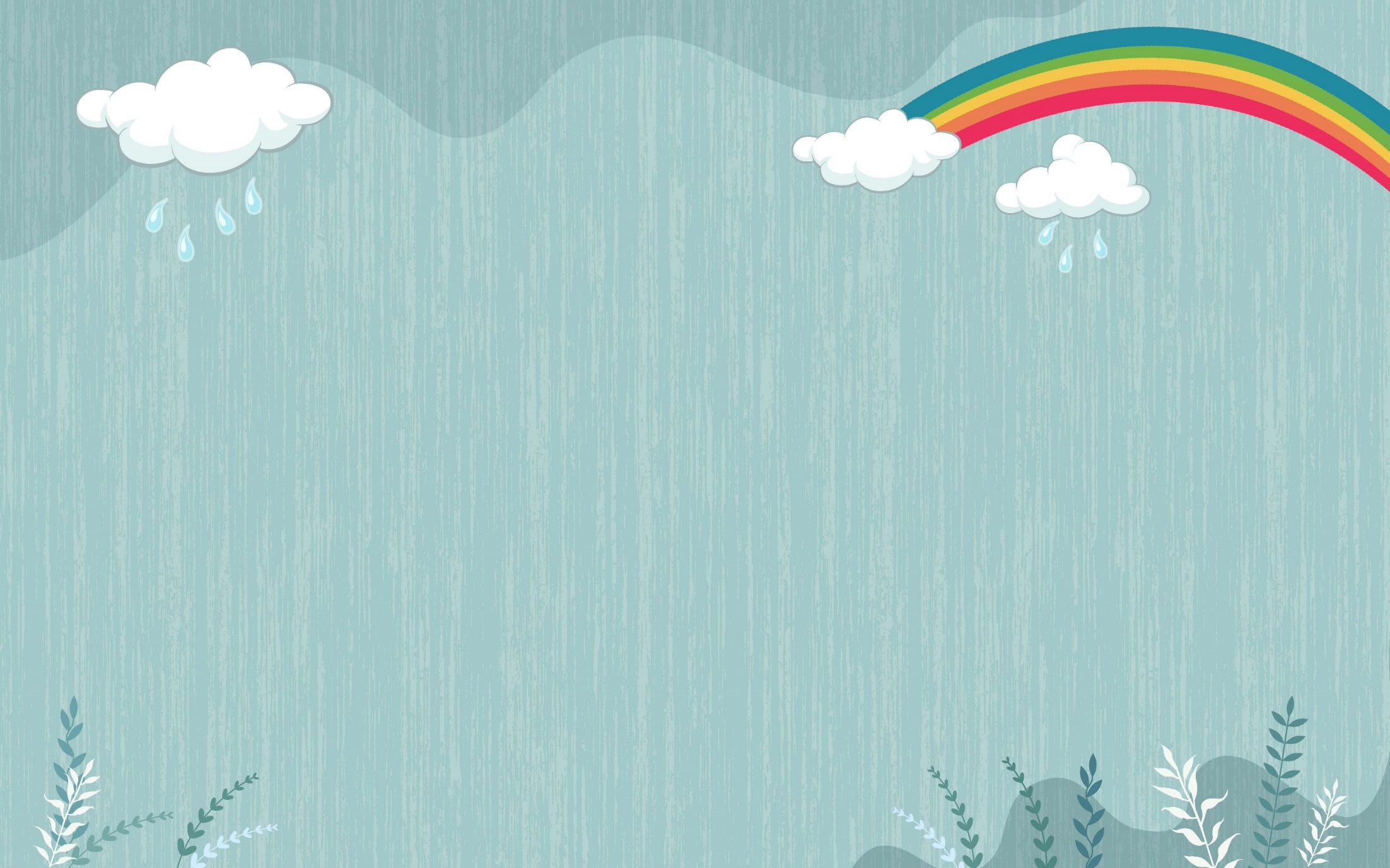 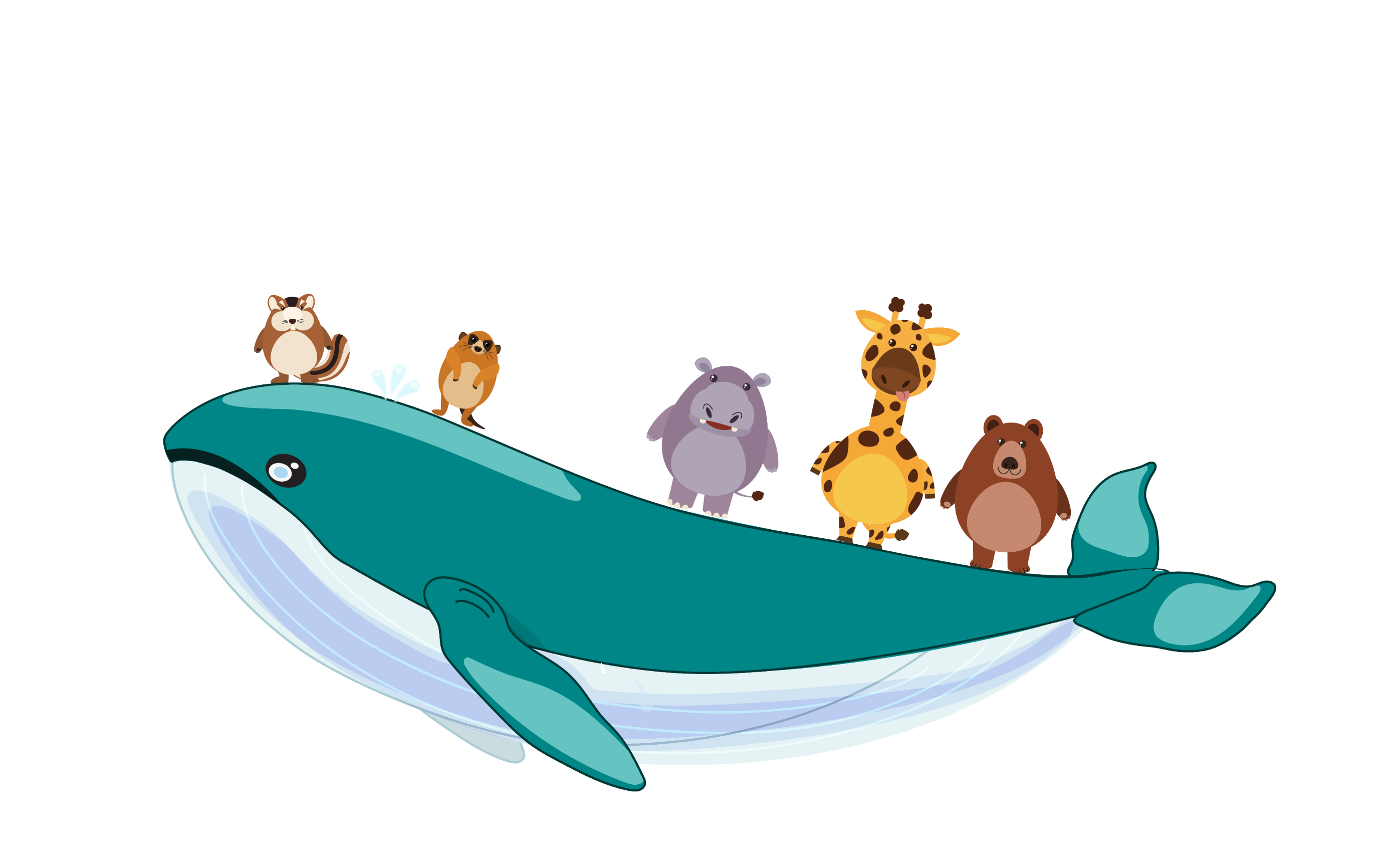 Củng cố